ДУА “Дабрынская сярэдняя школа Ельскага раёна”
Стымулюючы занятакпа матэматыцы ў 9 класе
«Сістэмы ўраўненняў з дзвюма зменнымі 
пры рашэнні тэставых заданняў»
Настаўнік Т.У. Трошка
Мэта:
Сфарміраваць навыкі прымянення спосабаў рашэння сістэм ураўненняў з дзвюма зменнымі пры рашэнні тэставых заданняў і экзаменацыйных задач;
Садзейнічаць развіццю творчых здольнасцей,    выхаваць  пачуццё адказнасці і ўзаемападтрымкі пры рашэнні;
Развіваць цікавасць да вывучэння прадмета;
Выхоўваць самастойнасць і правільнасць     запісу пры выкананні тэстаў, інтарэс да вучэбнага прадмета.
Кітайская народная мудрасць
Раскажы – і я забуду,
Пакажы – і я запомню,
Дайце мне зрабіць самому – і я навучуся.
Спосабы рашэння сістэм двух лінейных ураўненняў з дзвюма зменнымі:
Спосаб складання;
Спосаб падстаноўкі;
Спосаб замены зменнай;
Графічны спосаб.
Графічны спосаб
у
у
у
0
0
х
х
х
0
1
1
1
Адзінае рашэнне
Не мае рашэнняў
Бясконца многа рашэнняў
ЦТ 2011 год
А5.  Калі 4х+13=0, тады 8х+39 роўна:

-17; 
 17; 
 16; 
 13; 
-13.
ЦТ 2012 год
А17. Калі                , тады значэнне выразу      

роўна:

12; 
13; 
11/7; 
93/129; 
1/13.
РТ 2 этап 2011/2012 год
А1. Адлегласць паміж пунктамі А і В, размешчаных на каардынатнай плоскасці, роўна:
у
В
3;
4;
4,5;
5;
5,5.
А
1
х
0
1
Фізкультхвілінка
Функцыі
РТ 2 этап 2008/2009 год
А4. Дадзены графік у=kх+b. 
	    Сума k+b роўна:
;
 -2;
      ;
  8;
      .
у
3
1
0
1
5
х
ЦТ 2012 год
А12. На адной чашы ўраўнаважаных вагаў ляжаць 3 яблыкі і 1 груша, на другой – 2 яблыкі, 2 грушы і гіра вагой 20 г. Якая вага аднаго яблыка (ў грамах), калі ўся садавіна разам важыць 780 г? Лічыце ўсе яблыкі аднолькавымі па вазе і ўсе грушы аднолькавымі па вазе.
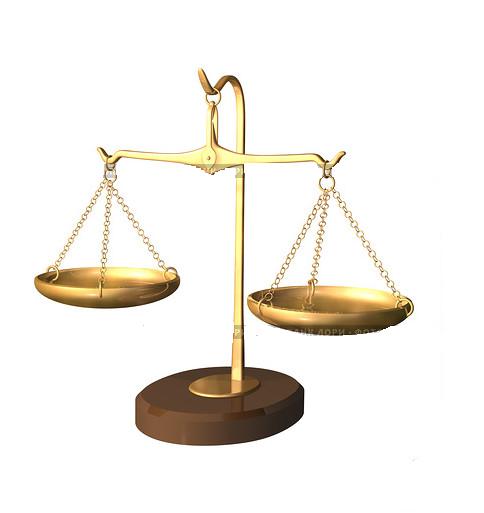 95;
105;
100;
125;
115.
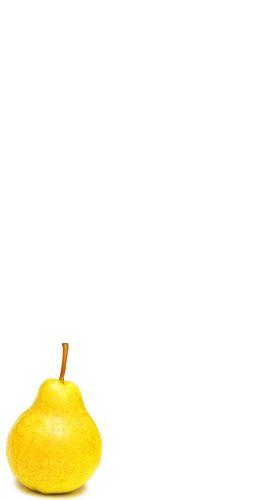 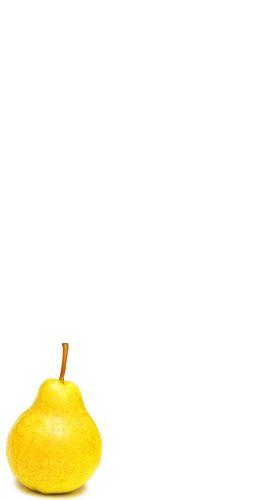 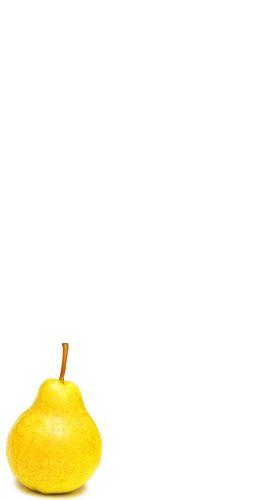 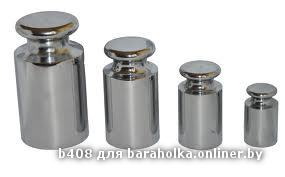 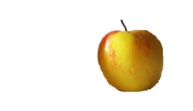 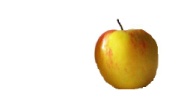 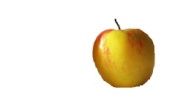 20 г
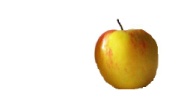 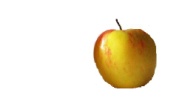 Рэфлексія
Выберыце варыянт, які адпавядае вашым пачуццям пасля сённяшняга занятка: 
1. Я ўсё ведаю, зразумеў і магу растлумачыць іншым! (Зялёны колер)2. Я ўсё ведаю, зразумеў, але не змагу растлумачыць іншым. (Жоўты колер) 3. У мяне засталіся пытанні. (Чырвоны колер)
Дзякуй усім за ўвагу!
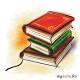